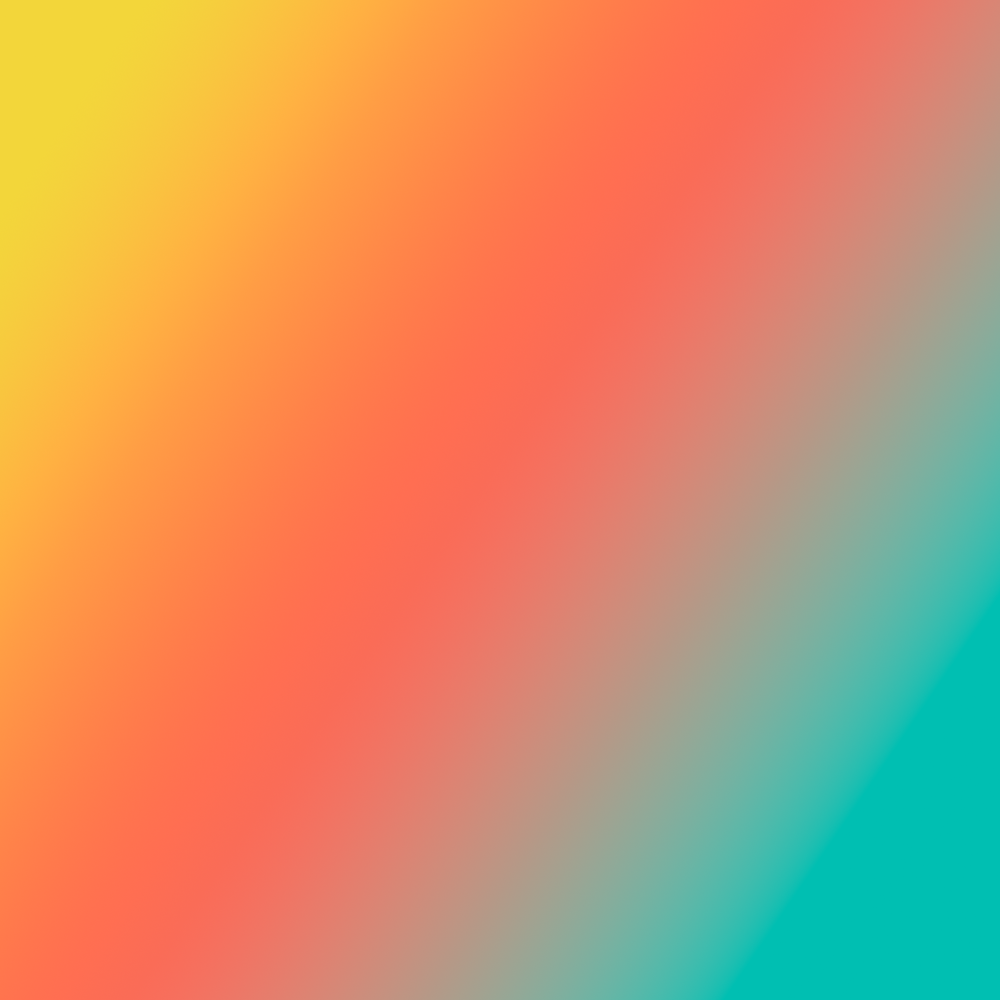 Bibliography——ENG 1430 (Ⅱ)
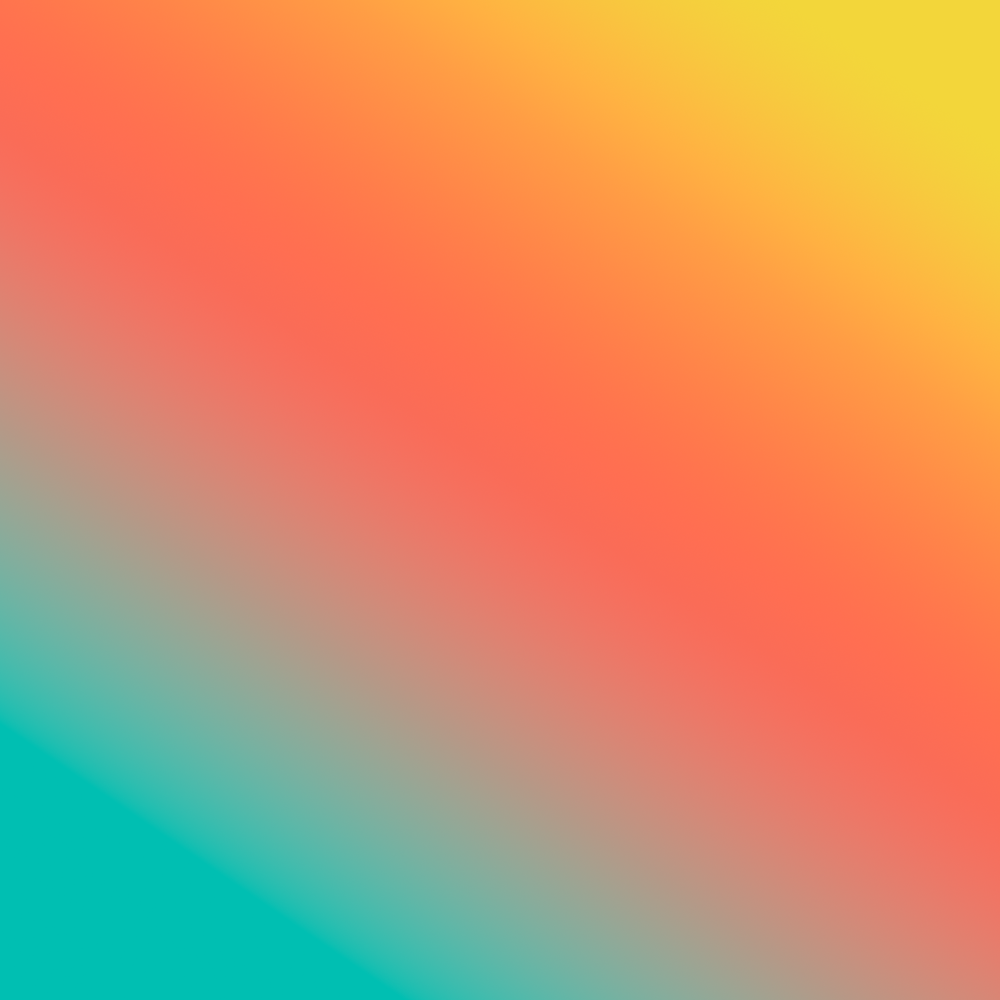 Game Time!
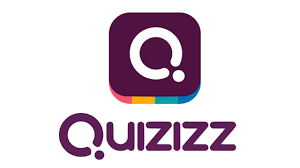 [Speaker Notes: https://quizizz.com/admin/quiz/660559c4fc0d28221de0d50d?source=quiz_share]
About “APA”
Citation
01
02
Full
In-text
1
Citation
in-text
Citations go in the               (middle/ ending) of your essays
APA style requires that you cite in the body of your essay the source of a fact, idea, quote, or datum you have borrowed. The way you do this is the parenthetical citation – which is a fancy way of saying a citation in parentheses ( ). The elements of the parenthetical citation are easy: [direct quotation]
                                                                           Here’s a sample:
(author, year of publication, page/para.)
“It has been argued that milk chocolate tastes better” 
(Smith, 2001, p. 163).
Gordon Coleman, “In-text Citation in APA Style: Notes Sheet, Exercise, Answer Key”, https://urls.bccampus.ca/35.
“It has been argued that milk chocolate tastes better” (Smith, 2001, p. 163).
Each parenthetical citation must correspond to a full citation in your reference list at the end of your essay. In this case, if we looked in the reference list we might see something like this:
 

Smith, J.T. (2001). A comparison of milk and dark chocolate. Journal of Chocolatology, 4, 134-167.
Gordon Coleman, “In-text Citation in APA Style: Notes Sheet, Exercise, Answer Key”, https://urls.bccampus.ca/35.
Gordon Coleman, “In-text Citation in APA Style: Notes Sheet, Exercise, Answer Key”, https://urls.bccampus.ca/35.
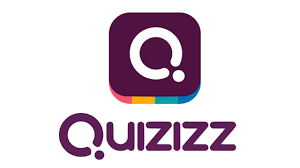 Gordon Coleman, “In-text Citation in APA Style: Notes Sheet, Exercise, Answer Key”, https://urls.bccampus.ca/35.
[Speaker Notes: https://quizizz.com/admin/quiz/67f915afb7455dcd2995526b]
2
Citation
full
Journal article
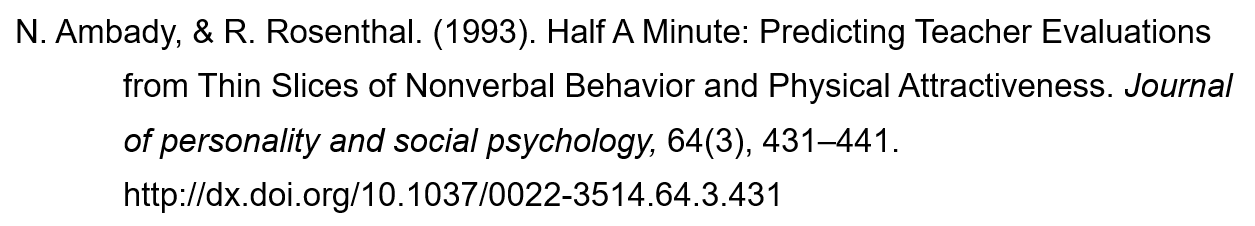 Journal article – find the errors
1
2
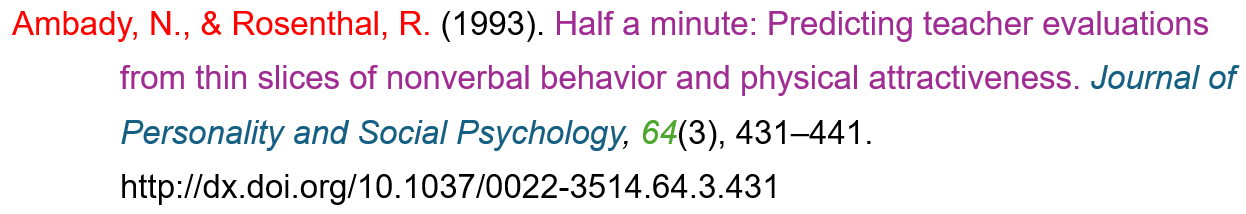 3
4
Journal article – find the errors
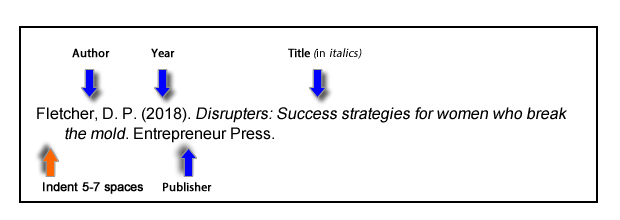 Basic Format for Books
Author, A. A. (Year of publication). Title of work: Capital letter also for subtitle. Publisher Name. DOI (if available)
Stoneman, R. (2008). Alexander the Great: A life in legend. Yale 	University Press.
Book reference
Year
Author
Book’s name
Publisher
Edit times
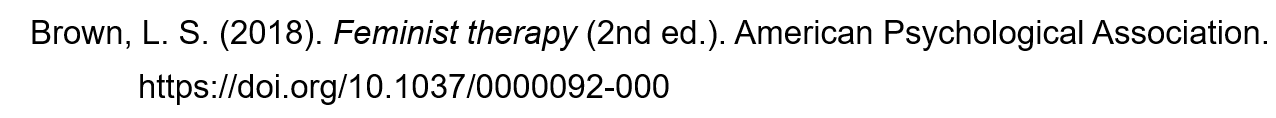 DOI
Edited Book reference
Book’s editor 
(First name. Last name)
Chapter’s Author
Book’s name
Chapter’s name
Year
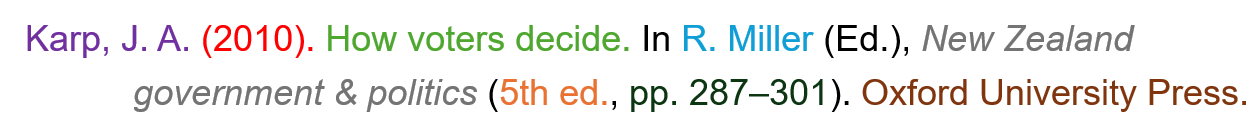 Edit times
Chapter’s page
Publisher
Book reference – Chapter in an edited book
Book chapter – find the errors
1
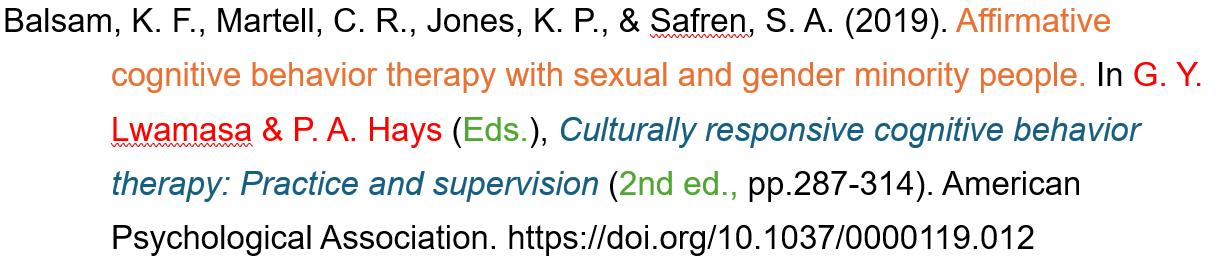 2
3
4
Book chapter – right version
If the page names an individual author, cite their name first:
Lastname, F. M. (Year, Month Date). Title of page. Site name. URL
Price, D. (2018, March 23). Laziness does not exist. Medium. https://humanparts.medium.com/laziness-does-not-exist-3af27e312d01
If the resource was written by a group or organization, use the name of the group/organization as the author. Additionally, if the author and site name are the same, omit the site name from the citation.
Group name. (Year, Month Date). Title of page. Site name. URL
American Society for the Prevention of Cruelty to Animals. (2019, November 21). Justice served: Case closed for over 40 dogfighting victims. https://www.aspca.org/news/justice-served-case-closed-over-40-dogfighting-victims
Webpage or Piece of Online Content
Author, A. A. (Year, Month Day). Title of article. Title of Newspaper. URL
Guarino, B. (2017, December 4). How will humanity react to alien life? 	Psychologists have some predictions. The Washington Post. 	https://www.washingtonpost.com/news/speaking-of-	science/wp/2017/12/04/how-will-humanity-react-to-alien-	life-psychologists-have-some-predictions
Newspaper
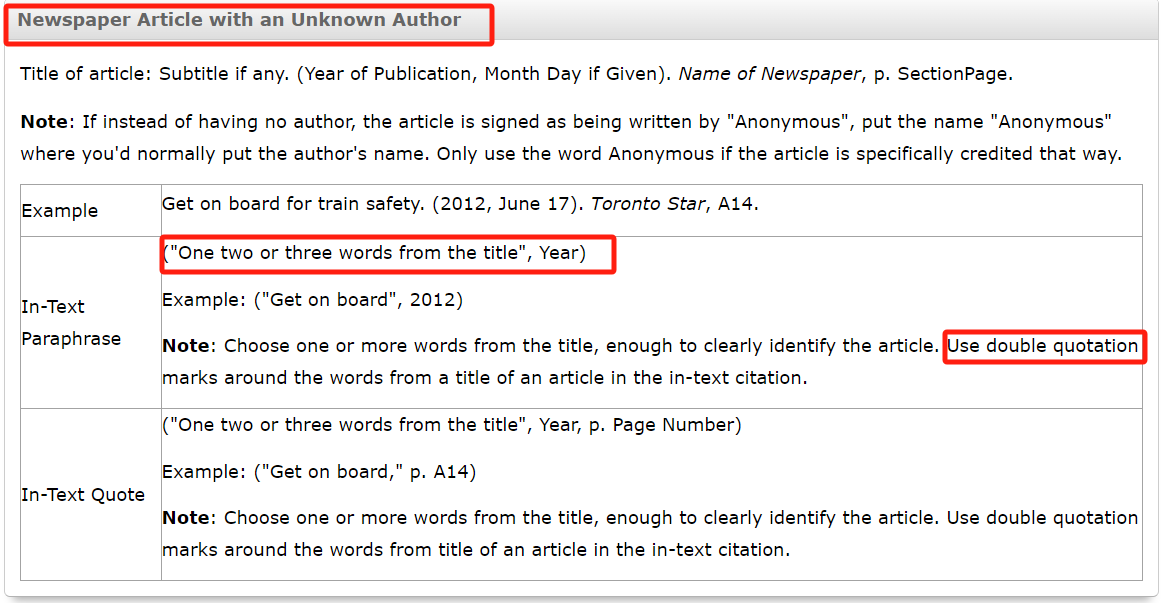 Exercise
Time
Padlet
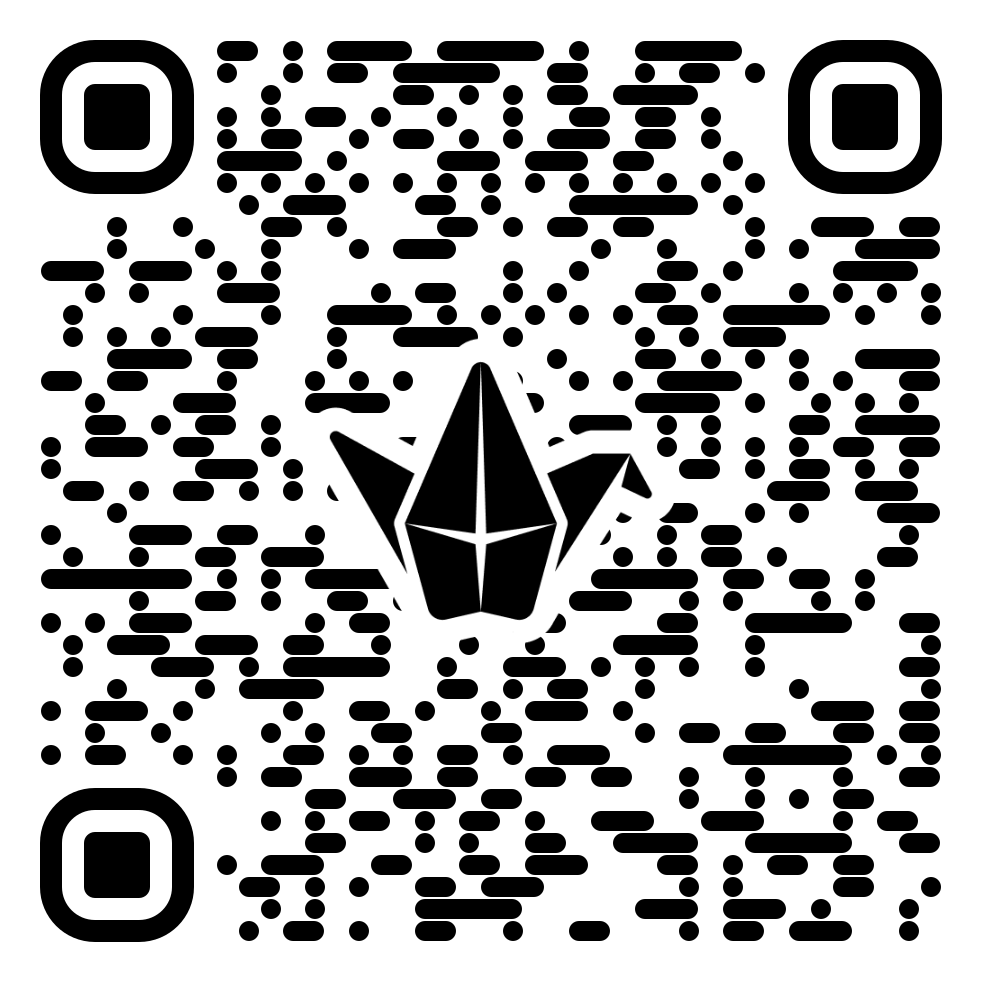 https://padlet.com/linpen/bibliography-xpvsvd8p54ic5h4s
C
Question 1

a. Morrison, Toni. Beloved. New York: Vintage Books, 1987.b. Morrison, Toni. (1987). Beloved. Vintage Books.c. Morrison, T. (1987). Beloved. Vintage Books.d. Morrison, T. (1987). Beloved. New York, NY: Vintage Books.
G.
A
Question 2
Choose the correct APA citation for a newspaper article.
a. Alvarez, L. (2005, August 30). Storm batters Gulf Coast: New Orleans suffers. The New York Times, p. A1.
b. Alvarez, Linda. "Storm Batters Gulf Coast: New Orleans Suffers." The New York Times, August 30, 2005, p. A1.
c. Alvarez, Linda. (2005). Storm Batters Gulf Coast: New Orleans Suffers. New York Times, A1.
d. Alvarez, L. Storm Batters Gulf Coast. New York Times, 30 Aug. 2005, A1.
G.
D
Question 3: 
Choose the correct APA citation for an article from a library research database.
a. Smith, J. The effects of sleep on memory consolidation. Journal of Psychology. 2020; 15(2): 45–60. doi:10.1234/jpsyc.2020.01502
b. Smith, J. (2020). The effects of sleep on memory consolidation. Journal of Psychology. 15(2), 45–60.
c. Smith, J. (2020). The effects of sleep on memory consolidation, Journal of Psychology, vol. 15, no. 2, pp. 45–60.
d. Smith, J. (2020). The effects of sleep on memory consolidation. Journal of Psychology, 15(2), 45–60. https://doi.org/10.1234/jpsyc.2020.01502
G.
Question 4: Write an in-text citation for it.
That dogs display an aversion to rubber ducks was first discovered by behaviorist L. Summers (A. write in-text citation). The story of the discovery has become legendary among animal researchers:
“While conducting an obedience trial in my backyard, I accidentally dropped my son’s rubber duck onto the field. Every dog in the competition immediately fled the scene, tails tucked between their legs (B. write in-text citation).”
Summers, L. (2012). Strange avoidance patterns in Canis lupus familiaris. Journal 	of Domestic Animal Behavior, 45, 112-119.

Summers, L. (2015). Through a Dog’s Eyes: New Frontiers in Behavior Research. 	Boston: Beacon Press, p. 89.
Answer:
That dogs display an aversion to rubber ducks was first discovered by behaviorist L. Summers (2012). The story of the discovery has become legendary among animal researchers:
“While conducting an obedience trial in my backyard, I accidentally dropped my son’s rubber duck onto the field. Every dog in the competition immediately fled the scene, tails tucked between their legs (Summers, 2015, p. 89).”
Summers, L. (2012). Strange avoidance patterns in Canis lupus familiaris. Journal 	of Domestic Animal Behavior, 45, 112-119.

Summers, L. (2015). Through a Dog’s Eyes: New Frontiers in Behavior Research. 	Boston: Beacon Press, p. 89.
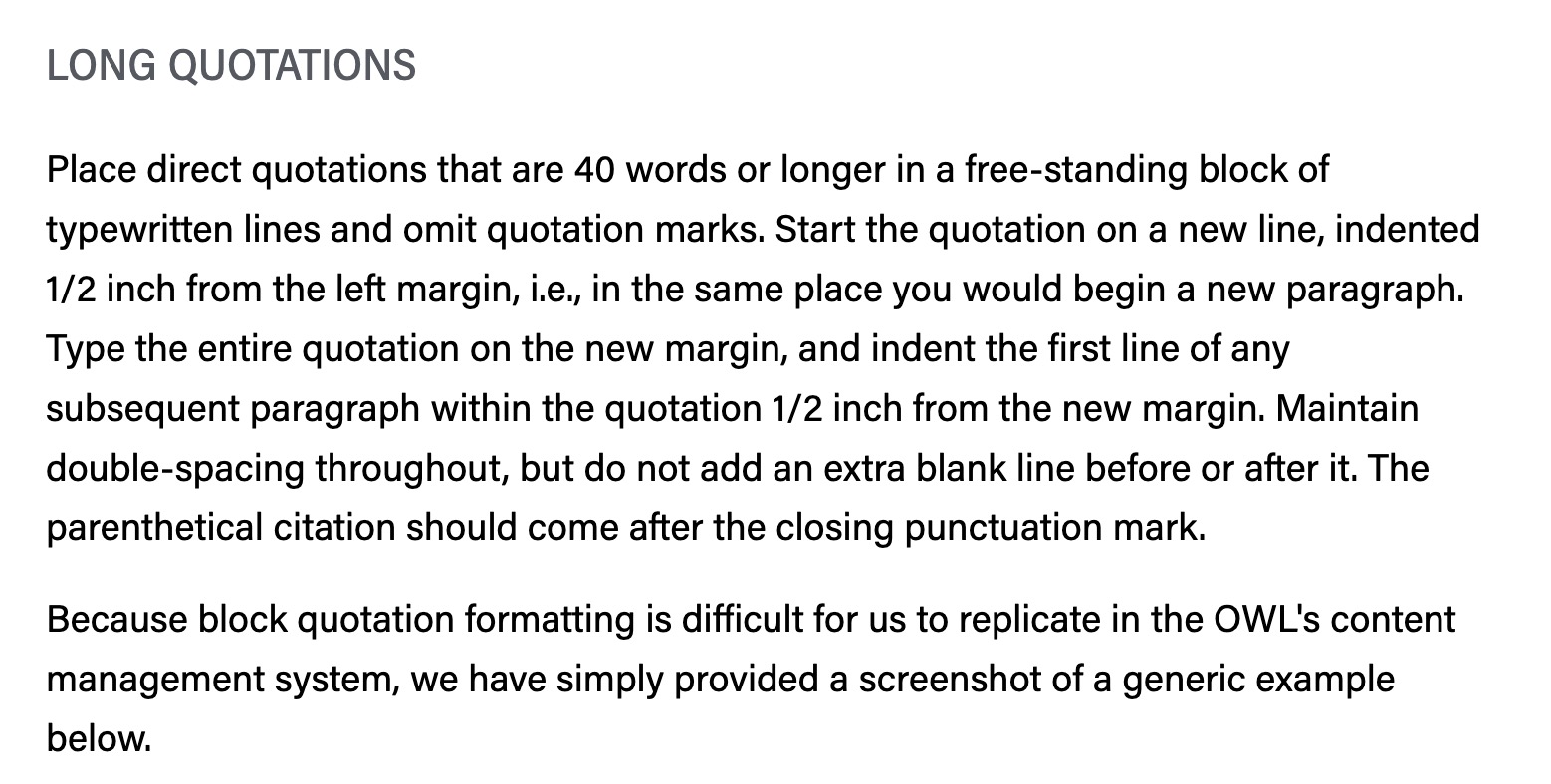 ½ inch: 1.27 cm
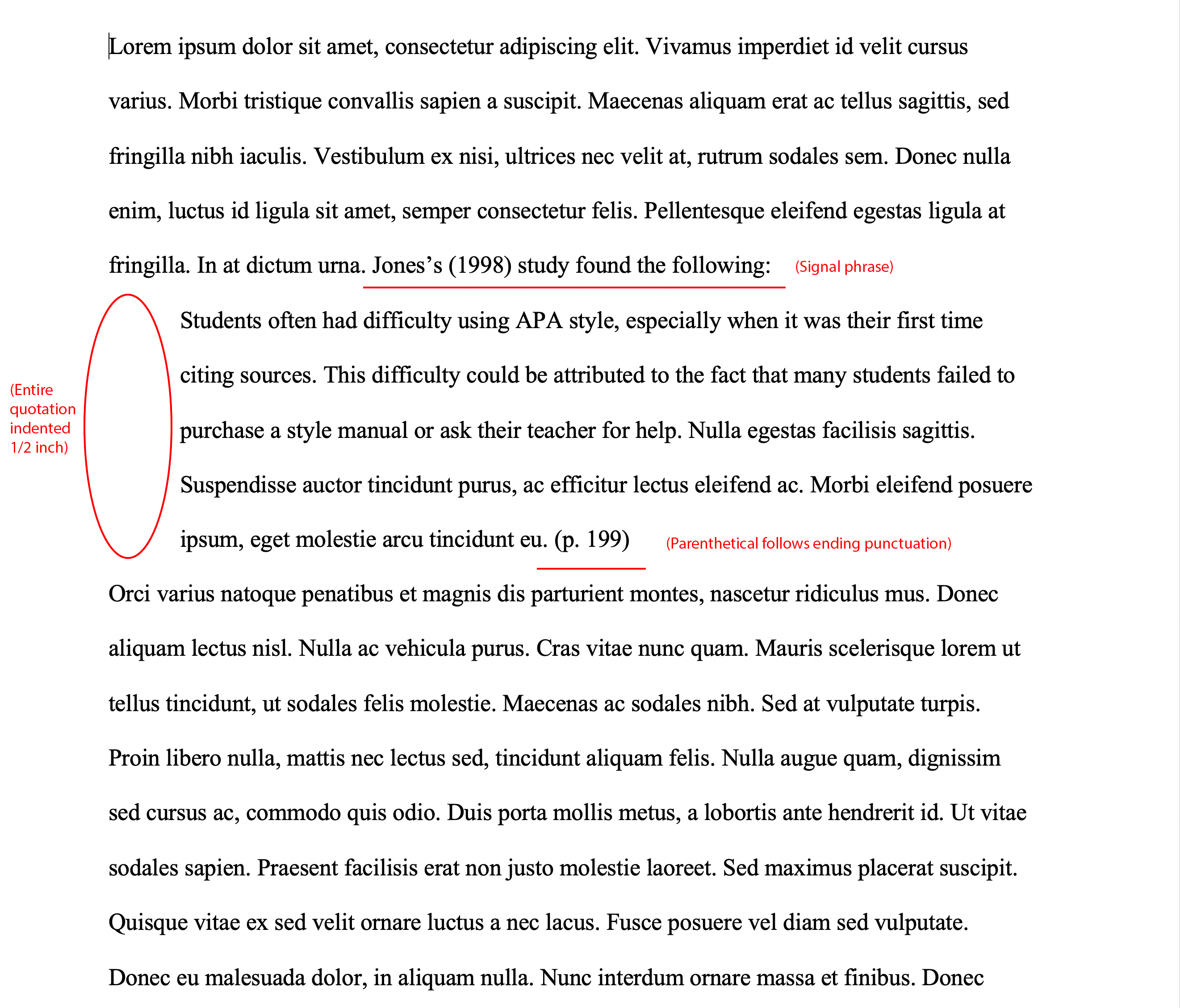 Sources from owl.purdue.edu
Answer:
That dogs display an aversion to rubber ducks was first discovered by behaviorist L. Summers (2012). The story of the discovery has become legendary among animal researchers:
“While conducting an obedience trial in my backyard, I accidentally dropped my son’s rubber duck onto the field. Every dog in the competition immediately fled the scene, tails tucked between their legs (Summers, 2015, p.89).”
While conducting an obedience trial in my backyard, I accidentally dropped my son’s rubber duck onto the field. Every dog in the competition immediately fled the scene, tails tucked between their legs. (Summers, 2015, p. 89)
Summers, L. (2012). Strange avoidance patterns in Canis lupus familiaris. Journal 	of Domestic Animal Behavior, 45, 112-119.

Summers, L. (2015). Through a Dog’s Eyes: New Frontiers in Behavior Research. 	Boston: Beacon Press, p. 89.
Question 5: Write an in-text citation for it.
The unexpected hostility of pandas toward disco music was initially met with skepticism. However, several investigations (A.&B. write in-text citation) have now demonstrated that exposure to disco causes stress behaviors in pandas. A detailed study by the Global Panda Foundation (C. write in-text citation) found that pandas react most strongly to fast-tempo beats. Meanwhile, a DJ from Berlin insists that pandas merely dislike “bad disco.” “They know quality just like any good Berliner!” he writes (D. write in-text citation).
Thompson, M. A., & Lee, R. S. (2013). Behavioral changes in pandas exposed to rhythmic stimuli. 	Journal of Giant Panda Studies, 22(2), 87–95.
Thompson, M. A., Lee, R. S., & Becker, T. L. (2016). Effects of disco music on the emotional states of 	Ailuropoda melanoleuca. Journal of Giant Panda Studies, 25(3), 134–149. 	https://academicsearchcomplete.com
Global Panda Foundation. (2019). The beat factor: How pandas perceive tempo. 	https://www.globalpandafoundation.org/research/beatfactor.pdf
Klang, F. (n.d.). A DJ’s take on pandas and disco: Only the real stuff passes! 	http://www.djsoundstories.com/pandasdisco (para. 3)
Answer:
The unexpected hostility of pandas toward disco music was initially met with skepticism. However, several investigations (Thompson & Lee, 2013; Thompson et al., 2016) have now demonstrated that exposure to disco causes stress behaviors in pandas. A detailed study by the Global Panda Foundation (2019) found that pandas react most strongly to fast-tempo beats. Meanwhile, a DJ from Berlin insists that pandas merely dislike “bad disco.” “They know quality just like any good Berliner!” he writes (Klang, n.d., para. 3).
Thompson, M. A., & Lee, R. S. (2013). Behavioral changes in pandas exposed to rhythmic stimuli. 	Journal of Giant Panda Studies, 22(2), 87–95.
Thompson, M. A., Lee, R. S., & Becker, T. L. (2016). Effects of disco music on the emotional states of 	Ailuropoda melanoleuca. Journal of Giant Panda Studies, 25(3), 134–149. 	https://academicsearchcomplete.com
Global Panda Foundation. (2019). The beat factor: How pandas perceive tempo. 	https://www.globalpandafoundation.org/research/beatfactor.pdf
Klang, F. (n.d.). A DJ’s take on pandas and disco: Only the real stuff passes! 	http://www.djsoundstories.com/pandasdisco (para. 3)
Klang, F. (n.d.). A DJ’s take on pandas and disco: Only the real stuff passes! 	http://www.djsoundstories.com/pandasdisco (para. 3)
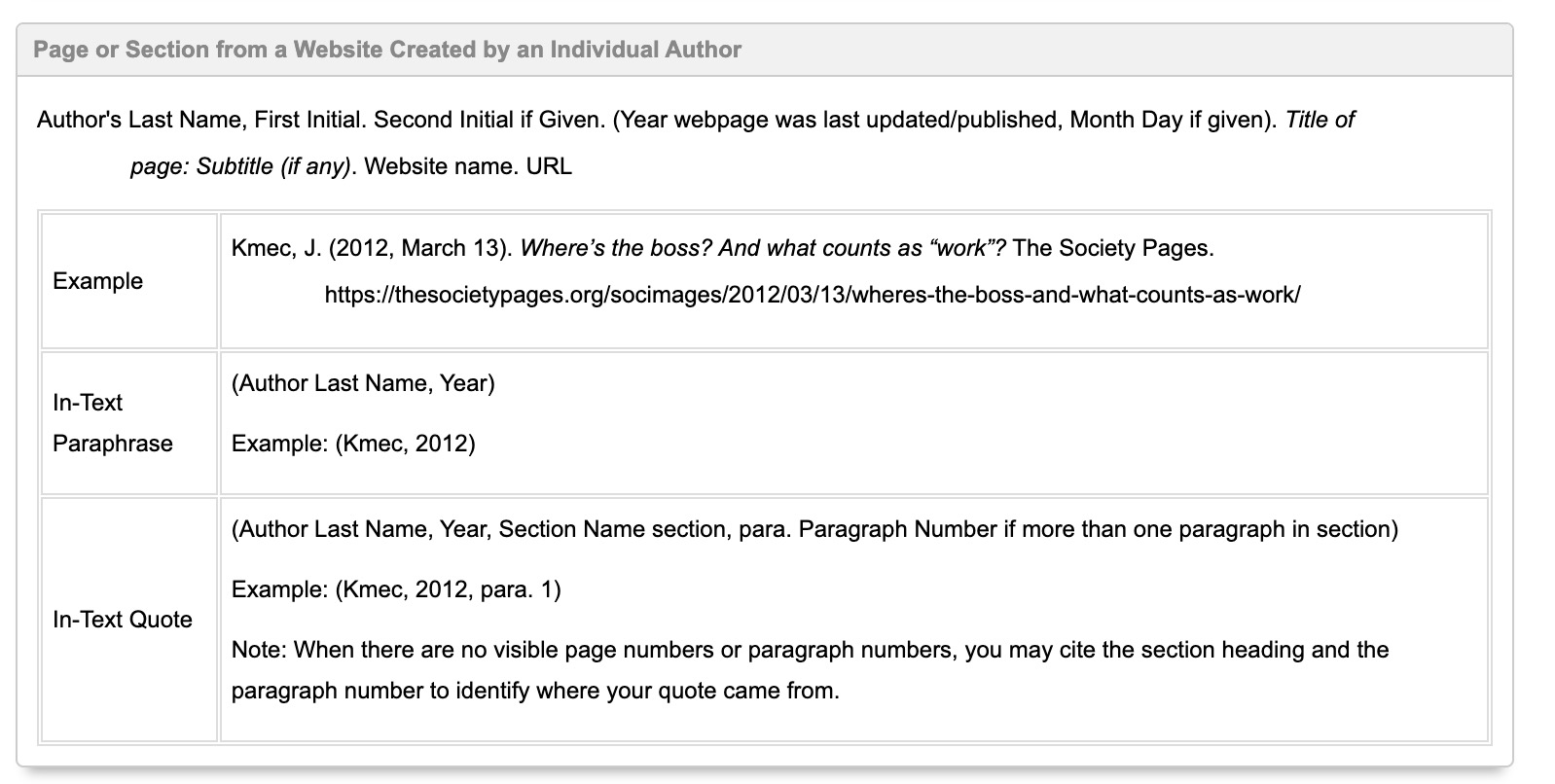 Sources from columbiacollege-ca.libguides.com
Direct Quotation of Material Without Page Numbers (In-text)
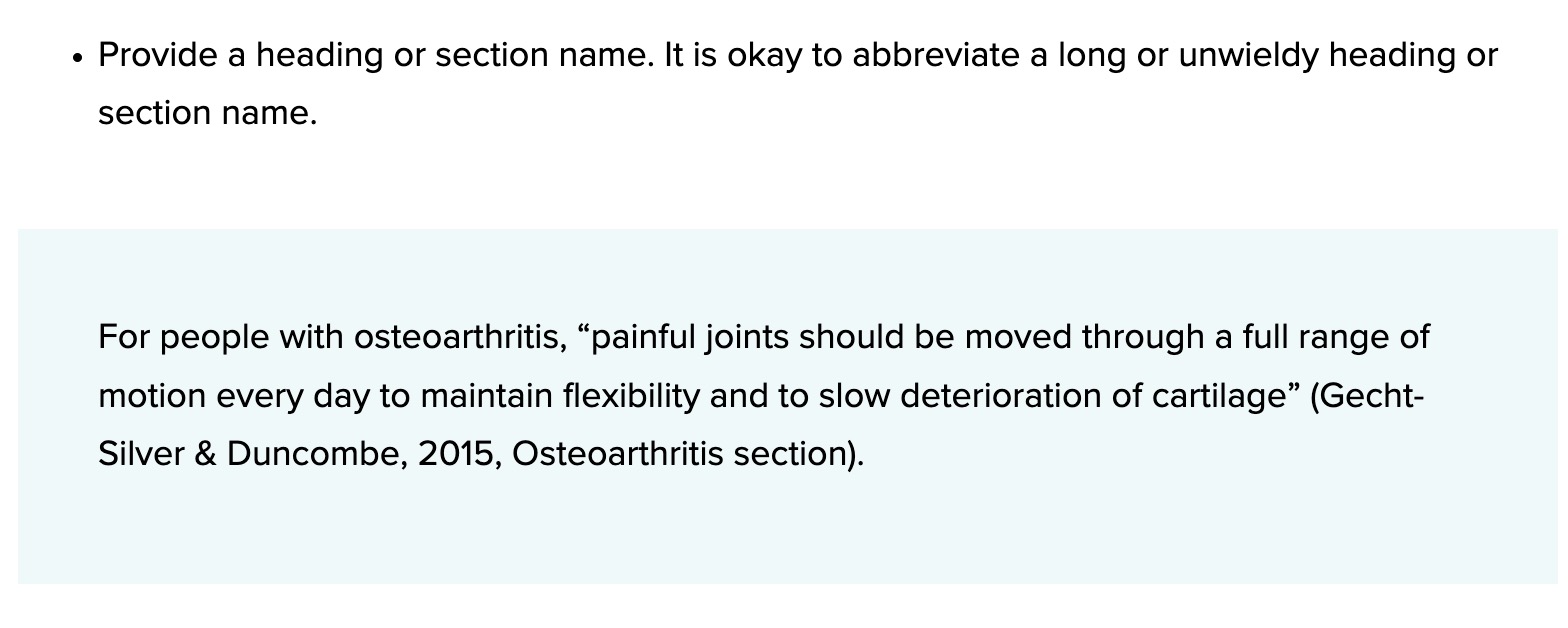 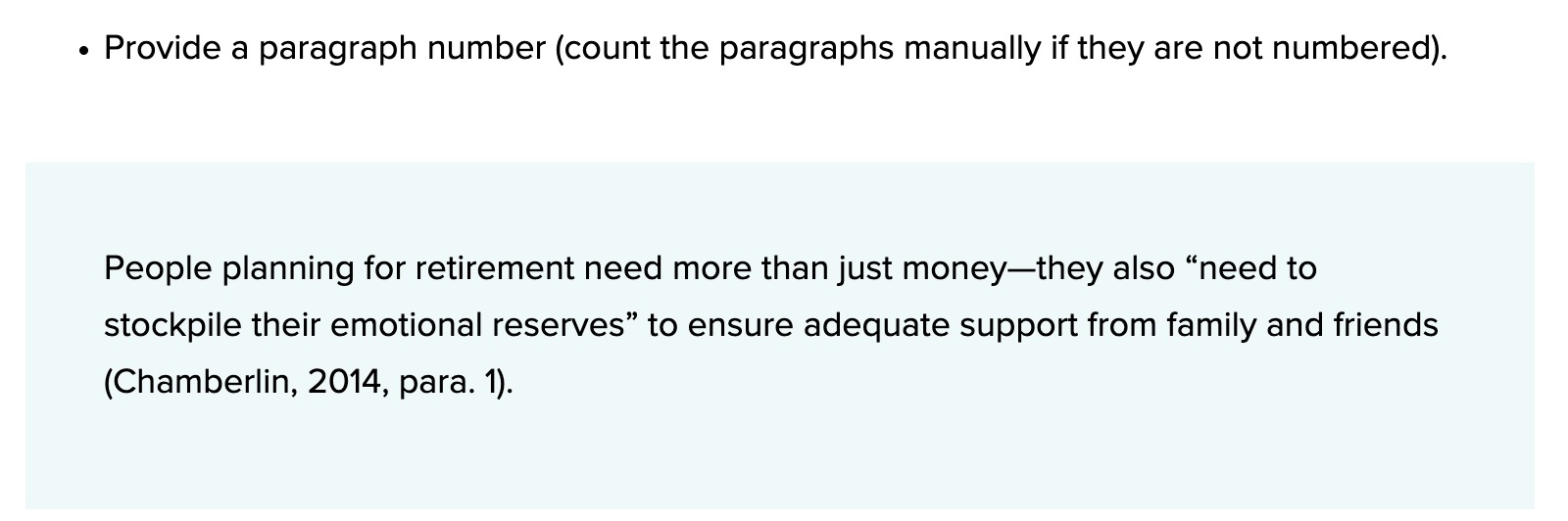 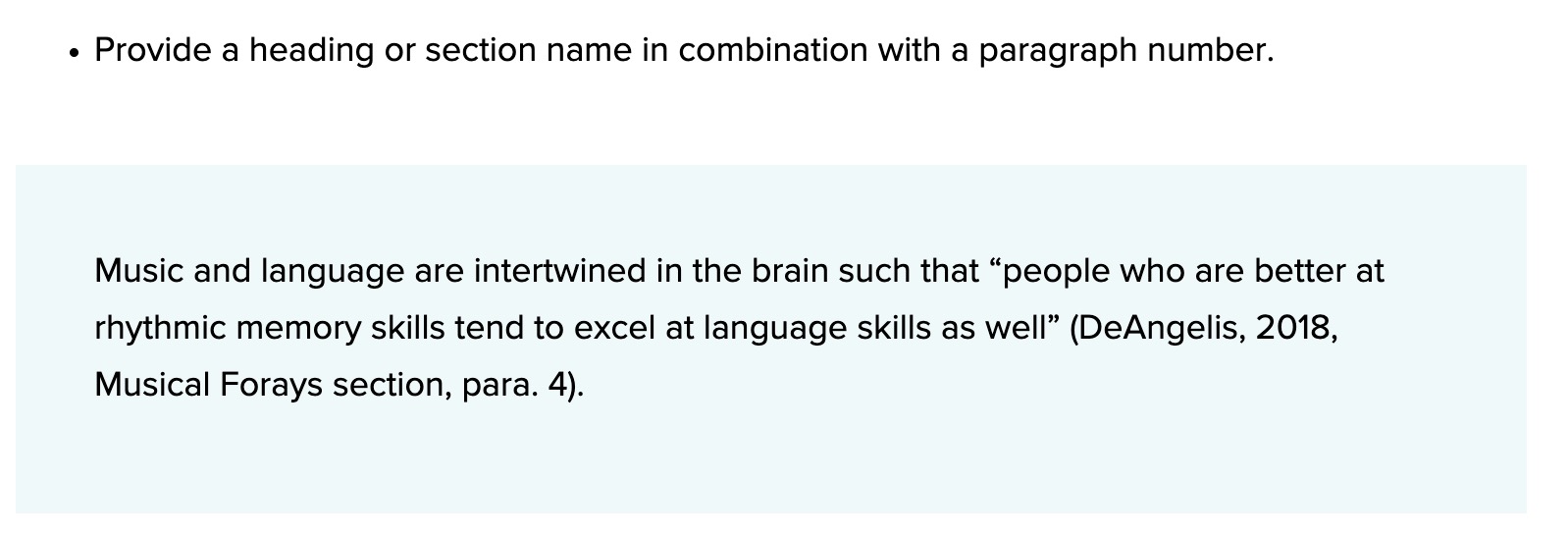 Sources from apastyle.apa.org
Answer:
The unexpected hostility of pandas toward disco music was initially met with skepticism. However, several investigations (Thompson & Lee, 2013; Thompson et al., 2016) have now demonstrated that exposure to disco causes stress behaviors in pandas. A detailed study by the Global Panda Foundation (2019) found that pandas react most strongly to fast-tempo beats. Meanwhile, a DJ from Berlin insists that pandas merely dislike “bad disco.” “They know quality just like any good Berliner!” he writes (Klang, n.d., para. 3).
Klang, F. (n.d.). A DJ’s take on pandas and disco: Only the real stuff passes! 	http://www.djsoundstories.com/pandasdisco (para. 3)
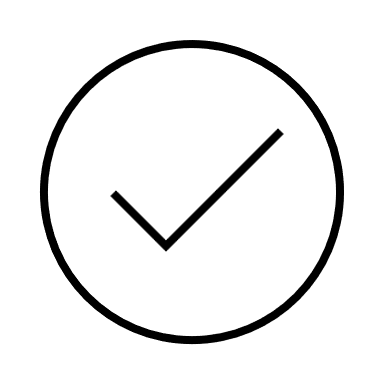 Klang, F. (n.d.). A DJ’s take on pandas and disco: Only the real stuff passes! http://www.djsoundstories.com/pandasdisco.
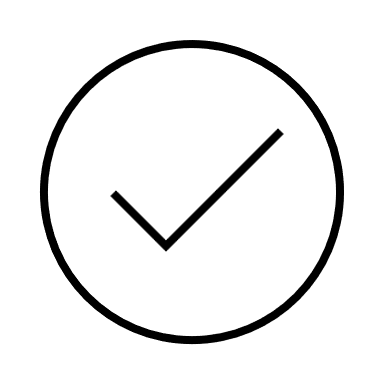 Klang, F. (n.d.). A DJ’s take on pandas and disco: Only the real stuff passes! (Section Name). http://www.djsoundstories.com/pandasdisco.
Question 6: Write a reference for it.
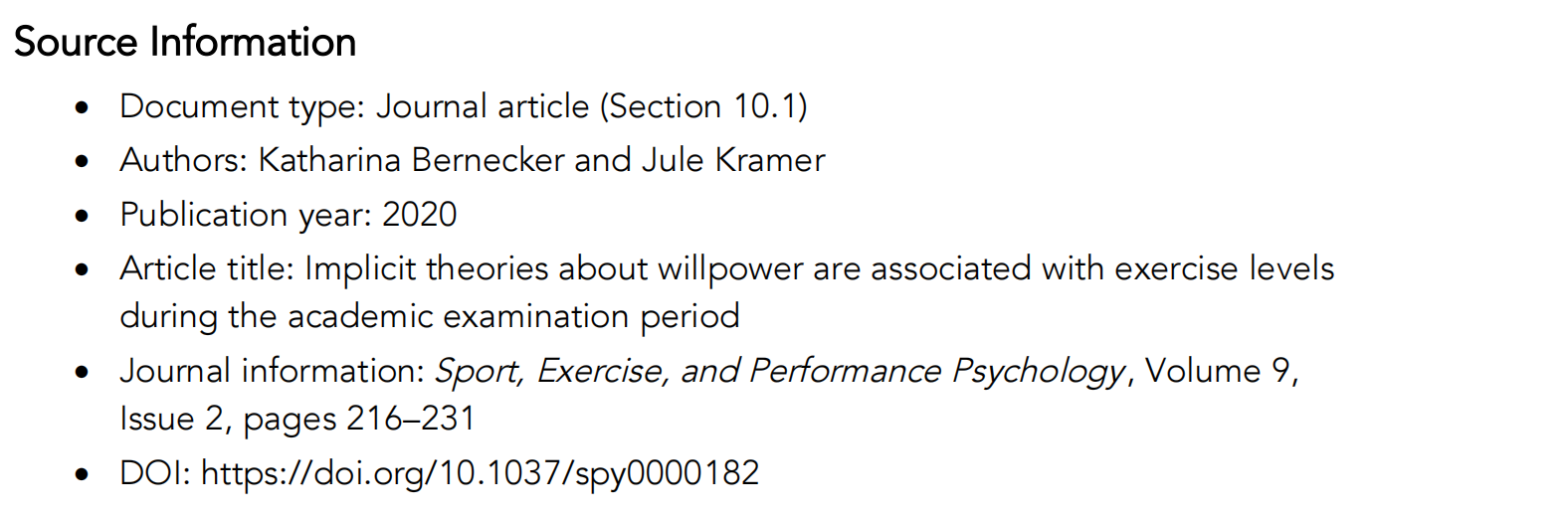 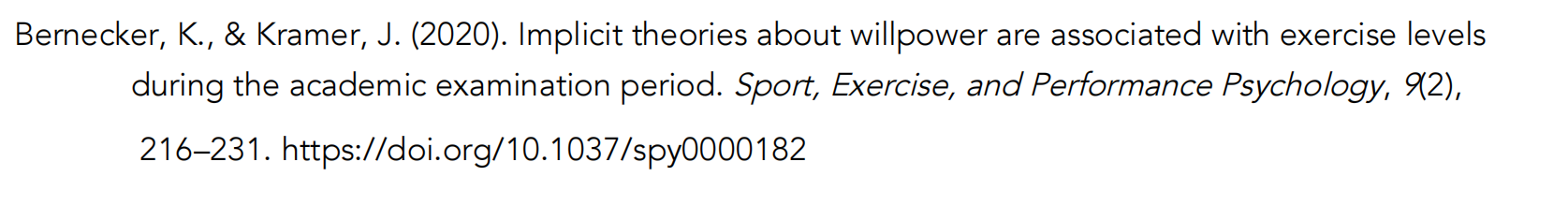 Question 7: Write a reference for it.
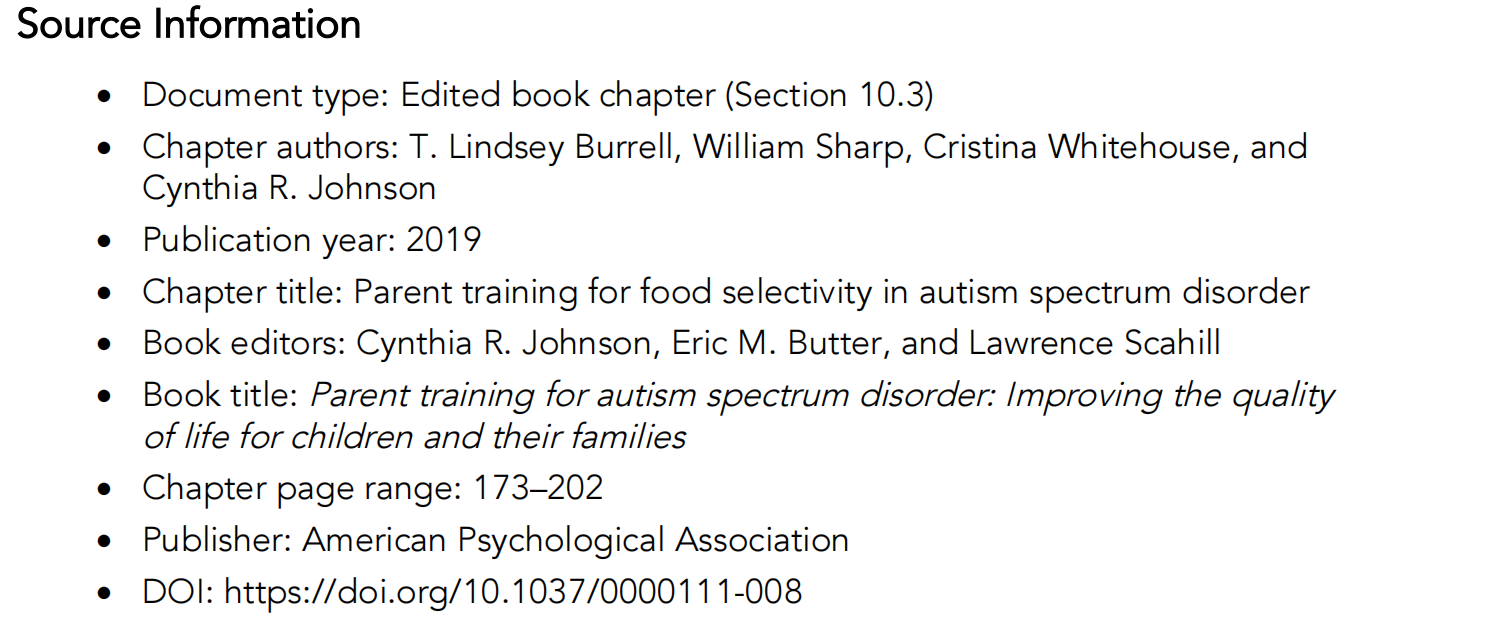 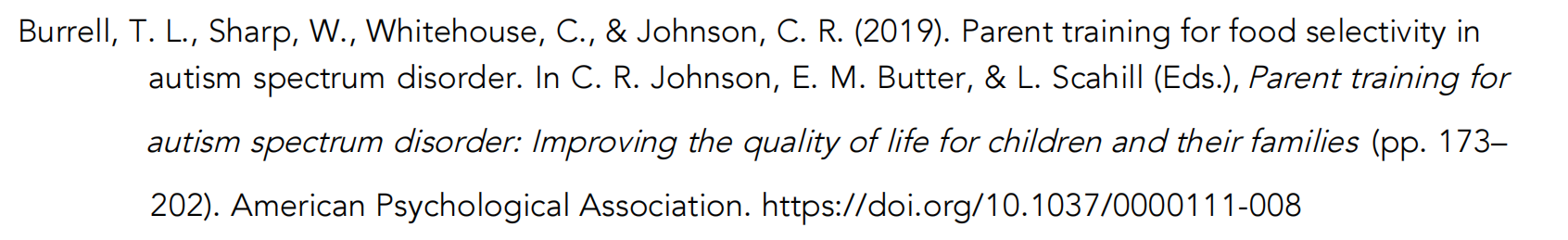